OP1-OPINTOJAKSO
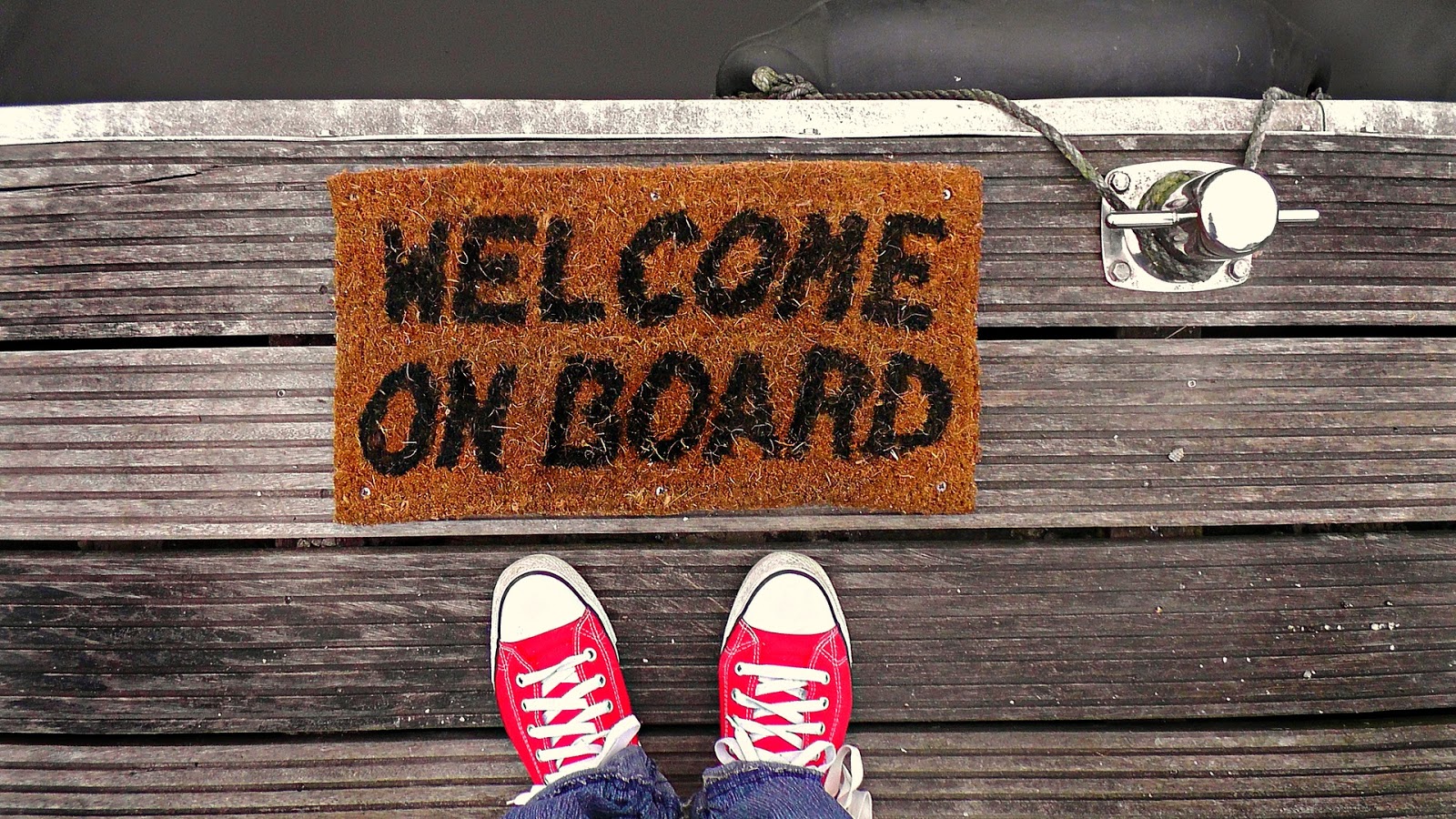 Muistathan, että opo auttaa aina!
Nimilaput (palauta tunnin lopussa)
Tutoreiden wilma-opastus
Opintojaksovalinnat
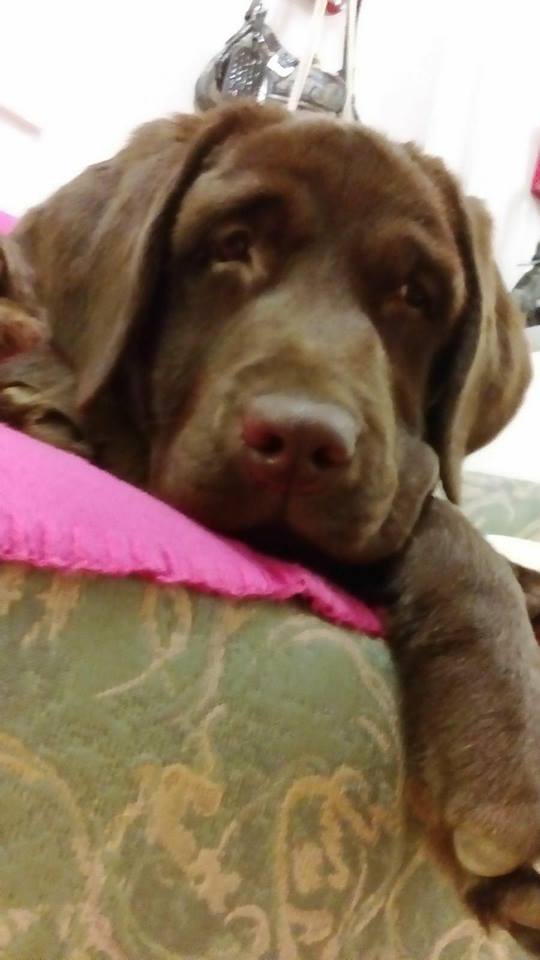 Kouvolan yhteislyseo/ OPOT LV 2021-2022
Lassi Aho
   Ohjausryhmät: 21AB, 20DG, 19ABD 

Terhi Lavikka
   Ohjausryhmä: 21GH, 20H, 19HI

Maiju Vepsäläinen
   Ohjausryhmät: , 21CD, 20EF, 19CE
   
Hannele Viljakainen: 
   Ohjausryhmät: 21EF, 20ABC, 19FG

Ensisijaisesti yhteys omaan opoon!
OPINTOJAKSOT: OP1 JA OP2 PAKOLLISIA
OP1 = MINÄ OPISKELIJANA
TUNNIT  KAHDESSA JAKSOSSA 1X75MIN/VIIKKO

LUKIO-OPINTOJEN RAKENTEET JA KÄYTÄNNÖT, OPISKELU, YO-TUTKINTO, JATKO-OPINNOT…

OP2 = JATKO-OPINNOT JA TYÖELÄMÄ
JAETTU 2. JA 3. VUODELLE

OPPITUNTEJA, VIERAILUJA, VIERAILIJOITA
JATKO-OPINNOT, TYÖELÄMÄ…
1. jaksoN OPO-TUNTIEN SISÄLTÖ
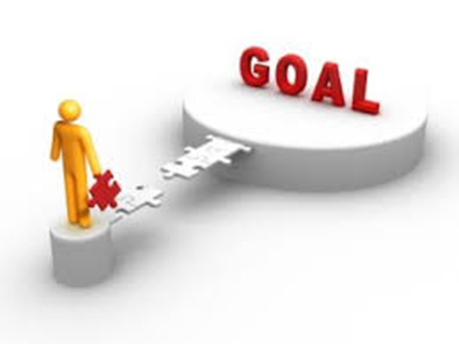 Rentoa yhdessäoloa, käyden yhdessä läpi mm.
seuraavia teemoja: 
Lukio-opinnot (tutorit mukana )
Opiskelutaidot
Koeviikko ja siihen valmistautuminen
Soveltavia opintojaksoja
OP3 = TUTORIKSI (HAKU KEVÄÄLLÄ 2022)
OP4 = OPIN OPISKELEMAAN
OP5 = TYÖELÄMÄÄN (3.JAKSOSSA)
OP6 = MAAILMALLE (5.JAKSOSSA)
OP7 = ENEMMÄN HYVÄÄ OLOA (4.JAKSOSSA)

VOIT VALITA KURSSEJA JO NYT!
MUUTA
AJANVARAUS:
	www.vello.fi/opolassiaho
	www.vello.fi/opoterhilavikka
	www.vello.fi/opomaijuvepsalainen
	www.vello.fi/opohanneleviljakainen


HIHASTA SAA NYKÄISTÄ AINA!
Jaksojärjestelmä
Lukuvuodessa viisi jaksoa.
75-minuutin oppitunnit
1.vuoden aikana tavoitteena on suorittaa yht. 60opintopistettä (keskimäärin 12op./jakso)
3-vuoden opiskeluaika, yhteensä 13 jaksoa  150 opintopistettä : 13 jaksolla = n. 6 opintojaksoa/jakso
Opintoja voit myös pidentää 3,5 - 4 -vuoteen.  Edellyttää keskustelua ja opintojen tarkempaa suunnittelua opinto-ohjaajan kanssa
Jakso päättyy koeviikkoon (7 päivää, erillinen aikataulu opinto-oppaassa!)
OPINNOT LUKIOSSA
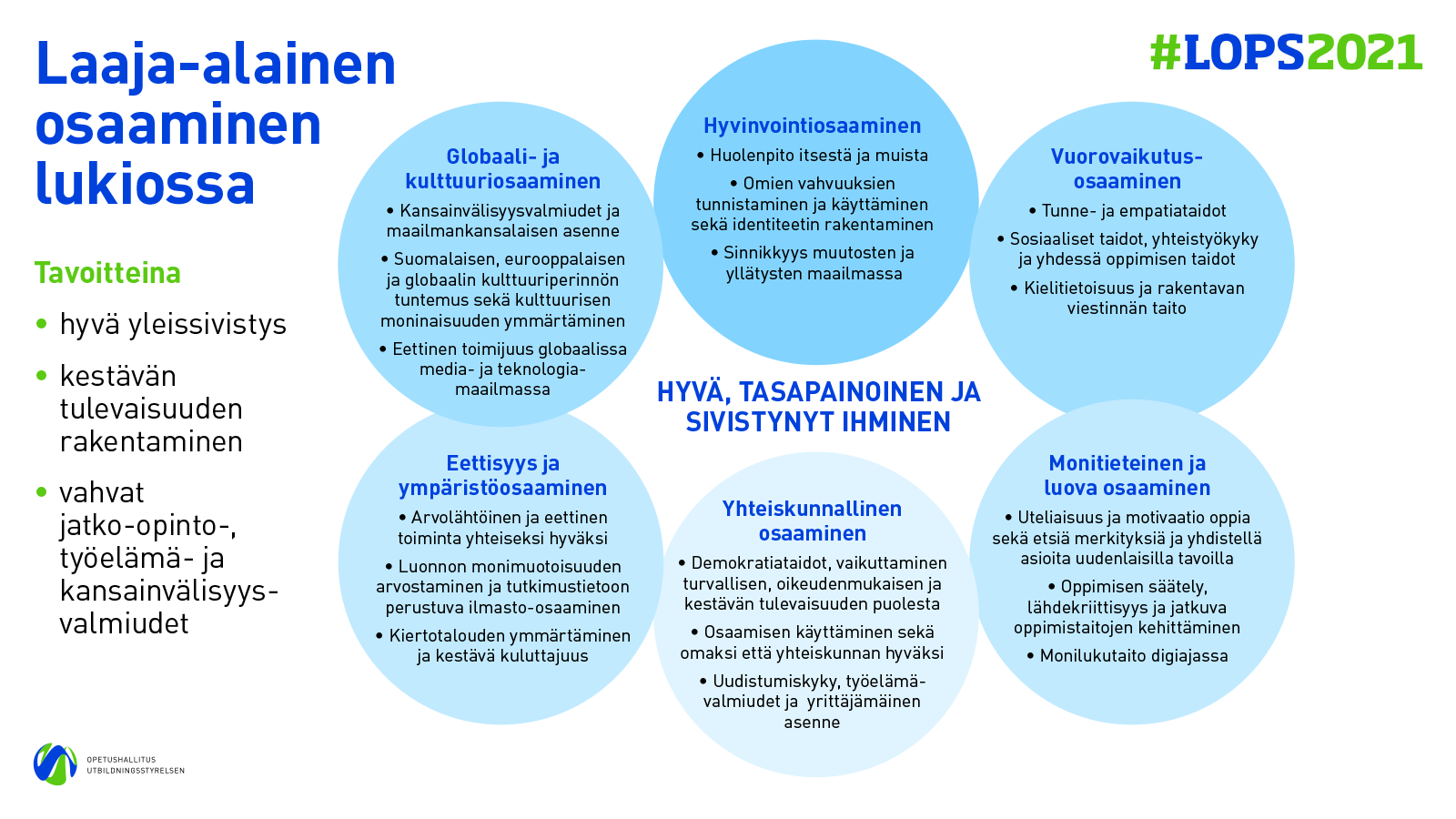 Kielet ja matemaattisluonnontieteelliset aineet
Yhteiskunnalliset-, katsomusaineet ja taide-aineet sekä opinto-ohjaus
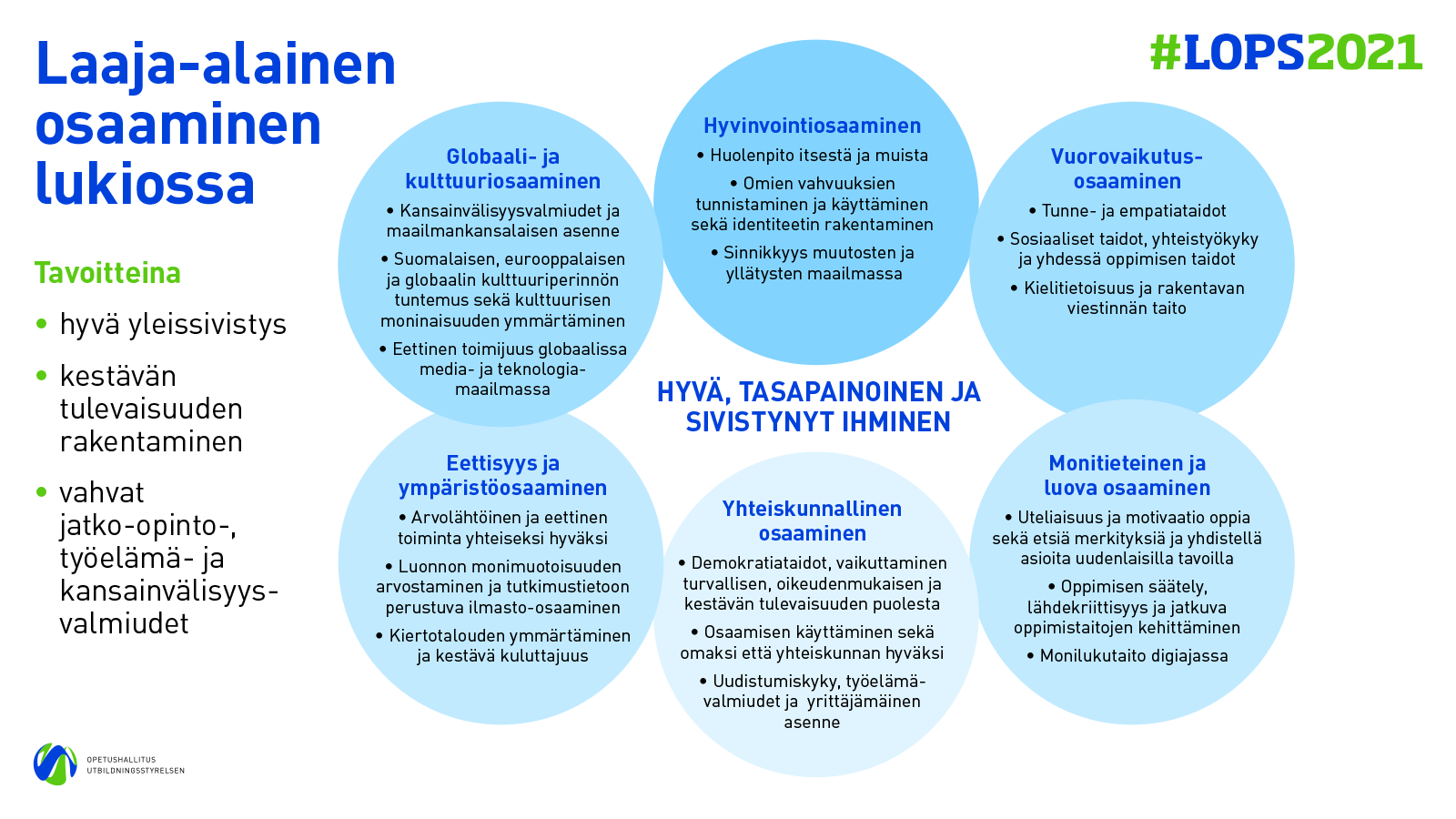 Pakolliset opinnot 94/102 op
Valinnaiset opinnot 20 op
+ muita opintoja (Yhteislyseon uusi OPS           
       valmistumassa)
    = 150 op (lukion oppimäärä)
OPINTOJAKSOtarjotin
Tee lukuvuoden opintojaksovalinnat ensin paperiselle opintojaksotarjottimelle ympyröiden (n.  opintojaksoa)
> Muista pakolliset opintojaksot oman ryhmän kanssa!


2. Siirrä ympyröidyt opintojaksovalinnat wilman kurssitarjottimeen (n. 60 opintopistettä).

Ensi viikolla jatkamme valintoja!

Sähköinen opintojaksotarjotin löytyy osoitteesta: urly.fi/280F
Pitkämatikkalaiset !!!!
21ABCD valitsee Maa2.1/2.2/2.3,  21EFDH valitsee MAA2.4/2.5/2.6
Jos valitset esimerkiksi MAA2.2, sinun pitää valita jatkossa MAA3.2, MAA4.2 ja MAA5.2
Valitse Opintojaksot seuraavasti :
2-jakso: MAA2
3-jakso: MAA2 jatkuu 3-jaksoon, valinta tulee automaattisesti tarjottimelle, ei tarvitse valita, MAA3
4-jakso: MAA3 jatkuu 4-jaksoon, valinta tulee automaattisesti tarjottimelle, ei tarvitse valita, MAA4
5-jakso: MAA4 jatkuu 5-jaksoon, valinta tulee automaattisesti tarjottimelle, ei tarvitse valita
MAB ryhmät
Voit valita miten haluat
1. vuoden aikana käytävä MAB2 ja MAB3